PROCESO DE UNA CONVOCATORIA
DISPOSICIONES GENERALES
DIVULGACION E INSCRIPCION DE LA CONVOCATORIA
VERIFICACION DE REQUISITOS MINIMOS Y VALORACION DE ANTECEDENTES
PRUEBAS
LISTA DE ELEGIBLES
PERIODO DE PRUEBA
GRACIAS
Convocatoria
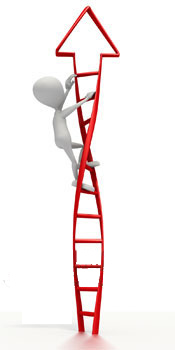 los empleos en los órganos y entidades del Estado, son de carrera, previo cumplimiento de los requisitos y condiciones para determinar los méritos y las cualidades de los aspirantes.
Entidad responsable
Requisitos de participación
Procedimiento de Inscripción
Verificación y Valoración
Pruebas a Aplicar